Gen Mühendisliği ve Veteriner Hekimlikte Biyoteknoloji
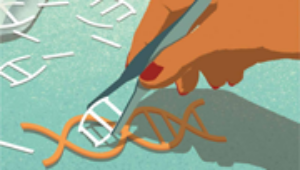 Doç. Dr. Bengi ÇINAR KUL
Vektör ??
Bir konak organizmada replike olabilen, rekombinant bir DNA molekülü yapmak için, içine bir genin sokulduğu bir DNA molekülüdür
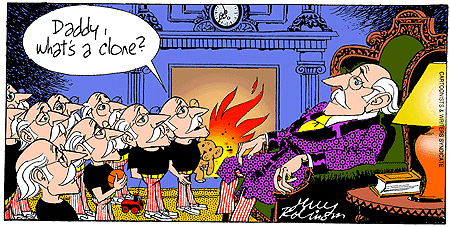 2. Vektör, her ne kadar diğer canlı hücrelerin diğer tipleri kullanılabilinirse de, genellikle bir bakteri olan konak hücreye geni taşır.
3. Konak hücrede, vektör sadece kendisinin değil, taşıdığı genin de kopyalarını üreterek çoğalır.
Bir DNA molekülünün gen klonlama vektörü olarak iş görebilmesi için birkaç özelliği taşıması gerekir:
En önemlisi, Kendini ve taşıdığı herhangi bir DNA parçasını bağımsız olarak replike edebilmelidir;ki böylece rekombinant DNA molekülünün sayısız kopyalarını üretebilip, kardeş hücrelere geçebilsin.

2. Klonlanacak DNA parçasının eklenmesine olanak sağlayan RE tanıma dizileri içermelidir.

3. Vektörde seçicilik sağlayan “belirteç genler” bulunmalıdır. Bunlar, vektör taşıyan ve taşımayan konak hücreleri ayırmak için kullanılır. 

4. Vektör nispeten küçük, ideal olarak 10 kb’dan ufak olmalıdır. Çünkü, büyük moleküller saflaştırma sırasında kırılmaya meyillidir ve manipüle edilmesi zordur.
Başlıca vektörler
Plasmidler
Bakteriyofajlar
Cosmidler
Bakteri Yapay Kromozomları (BAC)
Maya Yapay Kromozomları (YAC)
Memeli Yapay Kromozomları (MAC)
İnsan Yapay Kromozomları (HAC)
PLAZMİDLER
Plasmid, çoğu bakteri türünde doğal olarak bulunan, bağımsız olarak replike olabilen, bakterinin kendi kromozomu dışındaki çift zincirli halkasal veya süper sarmallı DNA molekülleridir.
Plasmidlerin büyüklüğü 1-400kb kadar değişebilir
Plasmid vektörlerde; 
Replikasyon orjini (ori)
Antibiyotik direnç genleri (belirteç genlerden birisidir) 
Restriksiyon enzimlerinin tanıma dizilerini içeren bir polylinker bölge bulunmalıdır
Genetik uygulamalar için oldukça fazla değişikliğe uğratılmış plazmidler bulunmaktadır.
Plazmidler her zaman bir  ya da daha fazla gen taşırlar, Örneğin kloramfenikol  ve amfisilin gibi antibiyotiğe dirençlilik genleri 
Laboratuvarda, antibiyotik direnci, bir kültürdeki bakterilerin belli bir plazmit içeriğini saptamak için SEÇİCİ BELİRTEÇ olarak kullanılr.
[Speaker Notes: Bu sayede antibiyotiklerin toksik konsantrasyonlarında yaşama yeteneği, antibiyotik direnç genleri taşıyan bir plazmitin bakterideki varlığından dolayıdır.]
Çoğu plazmidler Replikasyon Orjini olarak iş görebilen en az bir DNA dizisine sahiptirler bu sayede hücrede ana bakteri kromozomundan tamamen bağımsız olarak çoğalabilirler.
Büyüklük ve Kopya Sayısı
Bir plazmidin büyüklüğü ve kopya sayısı, klonlama söz konusu olduğunda özellikle önemlidir. 

10 kb dan küçük olan Plazmidler bir klonlama vektörü olarak tercih edilir.

Plazmidler en küçüğü 1.0 kb dan en büyüğü 400 kb’a kadar olabilirler.
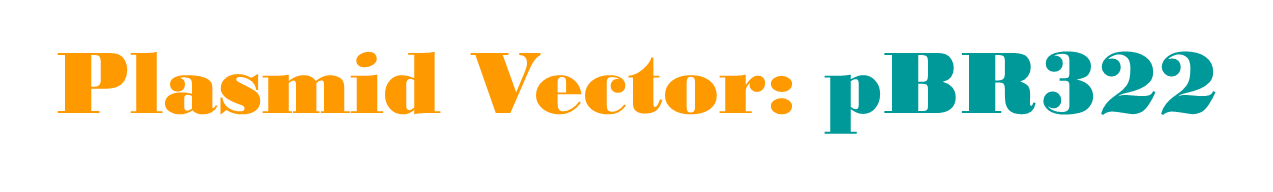 Plazmid vektörler en fazla 10 kb yabancı DNA alabilir. 

Kullanan ilk plazmid vektör pBR322 olarak adlandırılmıştır. 

Bu vektör 4361 bp

İlk modern plazmid vektör (1976)
pBR322
Replikasyon orijini içerir 
colE1 origin of replication (ORI)
animasyon
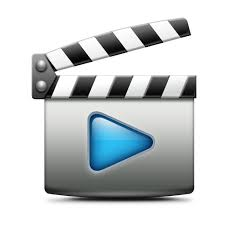 https://www.dnalc.org/view/15476-Mechanism-of-Recombination-3D-animation-with-with-basic-narration.html
BAKTERİYOFAJLAR
Bakteri virüsleri olarak da bilinen bakteriyofajlar, bakterilerin zorunlu parazitleri olup, yalnızca canlı bakteri hücreleri içinde çoğalabilirler.
Bakterilerle olan ilişkileri sonucunda çoğu zaman bakterilerin parçalanarak erimesine yol açarlar.
YAPISI
Tüm virüsler gibi fajların protein molekülünden yapılan koruyucu kılıf ya da kapsit tarafından sarılan birçok gen taşıyan DNA (nadiren RNA) molekülünden ibarettir
Baş kısmının ortasında nükleik asitten oluşmuş bir faj genomu vardır. 
Nükleik asitler virüslerde olduğu gibi tek veya çift iplikcikli olabilirler.
Kuyruk yapısı bakteriyofaj tiplerine göre farklılıklar gösterir.
KUYRUK, Genetik maddenin bakteriye transferinde bir kanal ya da köprü
Kuyruk kılıfının kasılması ile genetik madde kuyruk içerisinden bakteriye nakledilir
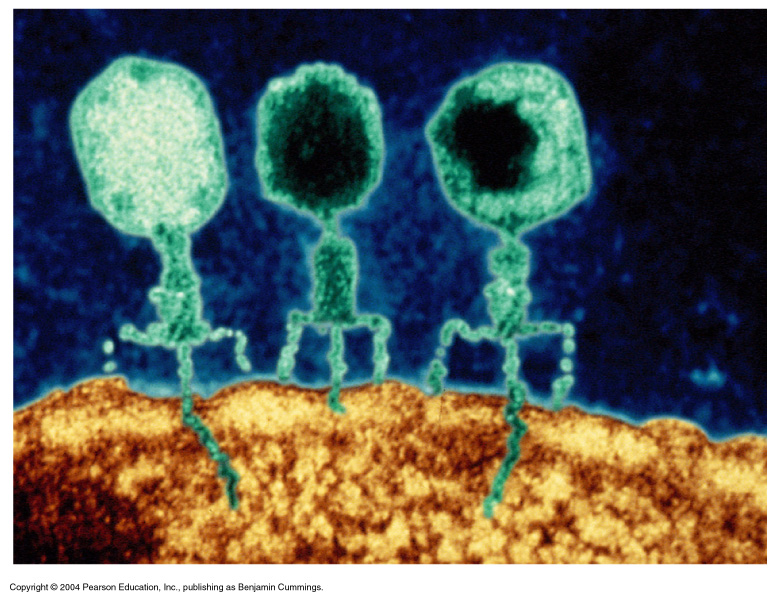 Adsorbsiyon Aşamasının Görünümü
Lizojenik fajlar ise litik döngünün aksine Faj DNA sı konak kromozomu ile bütünleşerek enfensiyon oluşturur. 

Ilımlı fajlardır.

Lizojenik fajlarla, faj DNA sı bakteri genomuna sokulur.
Animation 2
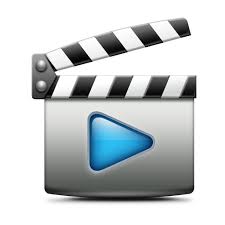 https://www.youtube.com/watch?v=wLoslN6d3Ec
Önce faj DNA’sı saflaştırılır.
EcoR1 ile kesilerek, sol ve sağ parçalar ile vazgeçilebilir orta bölüm şeklinde 3 parça oluşturulur.
Sol ve sağ parçalar ayrıştırılıp, yine EcoR1 ile kesilmiş hedef DNA ile karıştırılır.
DNA ligaz ile birleştirilip rekombinant vektör oluşturulur.
Rekombinant vektörler, in-vitro olarak faj protein kafası içine paketlenir ve konak hücreye aktarılır.

Bakteride vektör çoğalır ve rekombinant birçok faj oluşur.

Sayıları arttıkça bakteri hücresi parçalanır.

Klon DNA’lar ya da rekombinant proteinler ayrıştırılır.
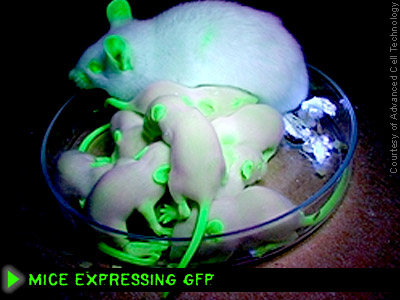 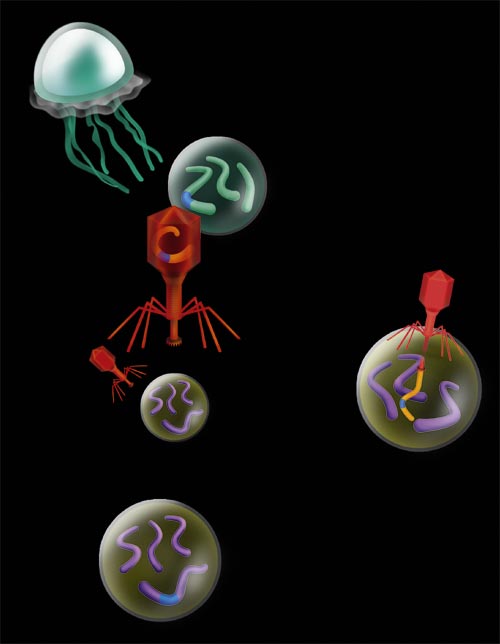 Jellyfish cell
Virus
Virus inserting their DNA into a cell
Nasıl yaptılar?
Bazı denizanaları parlayan protein üreten bir gene sahiptir. Bu protein denizanasını özel bir ışık altında parlak hale getirir
Parlama geni denizanasından alınır ve bir virusa aktarılır.
Genetik olarak modifiye edilmiş virus döllenmiş fare yumurtasına tutunur.
Virus parlama genini, yumurta hücresinin çekirdeğine aktarır ve rekombinant DNA, fare DNA’sına girer. 
Genetik olarak modifiye edilmiş fare parlayan proteini de üreterek büyür Parıldama gün ışığa altında belirgin değildir, ancak özel kameralarla görülebilir.
Mouse cell
Bakteri Yapay Kromozomları (BAC)
İnsan DNA’sı gibi büyük genlerin klonlanması için çok büyük klonlama kapasitesi olan vektörlere gereksinim vardır.

Ökaryotik genomların analizini kolaylaştırmak için çok daha büyük DNA parçalarının klonlanabileceği vektörler geliştirilmiştir.

E. coli, F plazmiti temel alınarak oluşturulan BAC (Bacterial Artificial Chromosomes)
Maya Yapay Kromozomu (YAC)
Çok büyük DNA parçalarının kopyalanmasında kullanılan en popüler vektör sistemi YAC’lardır. 

Bu vektörler kromozomlar temel alınarak hazırlanır. 

Çok büyük miktarlarda DNA fragmentlerini klonlayabilirler.
Maya kromozomlarının büyüklüğü 230kb ile 1900kb arasında değişebilir. Böylece, 
    100 ile 1400 kb arasındaki büyüklükte olan DNA parçalarının klonlanması mümkün.

YAC vektörlerinin bu özelliği, onları İnsan Genom Projesinde çok önemli araçlar haline getirmiştir.
YAC vektörleri doğrusal yapıya sahiptir ve bakteri yerine maya (Saccharomyces cerevisiae) hücresi içinde çoğaltılırlar.
Saccharomyces cerevisiae , 5 nedenden ötürü ökaryotik genlerin ifadesi ve klonlanması için yaygın olarak kullanılan bir konak hücredir;

1- Maya ökaryot olmasına rağmen, bakteri hücreleri gibi manipüle edilebilir ve üretilebilir.
2- Maya genetiği ayrıntılı olarak çalışılmıştır.   Geliştirilmiş bir genetik haritası ile mutasyonlarını gösteren geniş bir kataloğu vardır.
3- Maya’nın tüm genom analizi yapılmış ve organizmadaki genlerin çoğu belirlenmiştir.
4- Bazı ökaryotik proteinlerin işlevlerini çalışmak için, translasyon sonrası değişiklikleri yapabilen bir konak hücreye gereksinim vardır.
5- Maya, yüzyıllar boyunca değişik alanlarda kullanılmıştır ve hala kullanılmaktadır. Güvenli bir organizma olarak kabul edilmiştir.
Vektöre sokulan DNA’nın varlığı basit bir renk testiyle kontrol edilebilir: beyaz koloniler rekombinantlardır, kırmızı koloniler değildir!!!
Memeli Yapay Kromozomu (MAC)
Memeli yapay kromozomları, kromozomların fonksiyonel bölgelerini taşıyan ve hücreden bağımsız olarak çoğalabilen moleküllerdir.

MAC yüzlerce kb büyüklüğünde genomik DNA taşıyabilir.
Sentromer, telomer ve replikasyon orjini bir araya getirilerek oluşturulan MAC,
kromozomların fonksiyonu, 
mitoz ve mayoz’daki stabilitelerinin araştırılmasında ve
 memeli hücrelerine büyük genlerin aktarılmasında kullanılır.
İnsan Yapay Kromozomları (HAC)
HAC'lar, insan DNA dizileri, sentromer, telomer ve replikasyon noktasının olması ile gen tedavisi için avantajları olan bir vektördür.
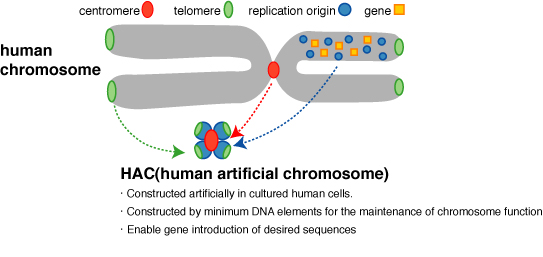 Kromozomlar DNA dan ibarettir. 
DNA’nın bölümleri ise, genleri oluşturur.